EPI-Hi Electronics
Branislav Kecman / Rick Cook
[Speaker Notes: introduction]
EPI-Hi Electronics
Implementation and Status
Branislav Kecman
Cognizant Electrical Engineer
Outline
Design/Assembly/Test Flow

Boards Status
Layout Example

Parts Status
Major Parts Used
In-House Screening

Resources
Power
Mass

Harness Diagram
Thermal Harness
Design/Assembly/Test Flow
Test/rework/test
R. Cook
B. Kecman
J. Burnham
Layout
J. Burnham
B. Kecman
Preliminary design 
and schematic
R. Cook
Detailed design
and schematic 
J. Burnham
B. Kecman
Layout review
C. Derksen
(JPL)
EM assembly
J. Burnham
B. Kecman
Parts identification, EM and flight 
B. Kecman
M. Windhausen (GSFC)
Parts stress
analysis
J. Burnham
Parts procurement, EM and flight
B. Kecman, M. Windhausen (GSFC)
Flight board 
assembly & inspection
JPL
Flight board test
R. Cook
B. Kecman
J. Burnham
Staking, 
conformal 
coating
JPL
Boards Status
DPU Board Layout
Parts Status
Parts list submitted to Parts Control Board for review

 Will use spare flight parts from Caltech, GSFC, SwRI and JPL stock

 Plan to test rad-hard PHASIC and HKchip die for TID and Latch-up at LBNL’s 88” Cyclotron

 JPL will package PHASIC and HKchip

 Screening specs for PHASIC and HKchip submitted to PCB for review
Major Parts Used
Microsemi/Actel FPGA, RTAX250SL-CQ208B,  heritage NuSTAR

 Aeroflex SRAM 16Mb (512k x 32), UT8CR512K32

 Aeroflex SRAM 4Mb (128k x 32), UT8R128K32, heritage NuSTAR

 Aeroflex MRAM 16Mb (2M x 8), UT8MR2M8

 PHASIC hybrid, heritage STEREO

 HKchip
In-House Screening
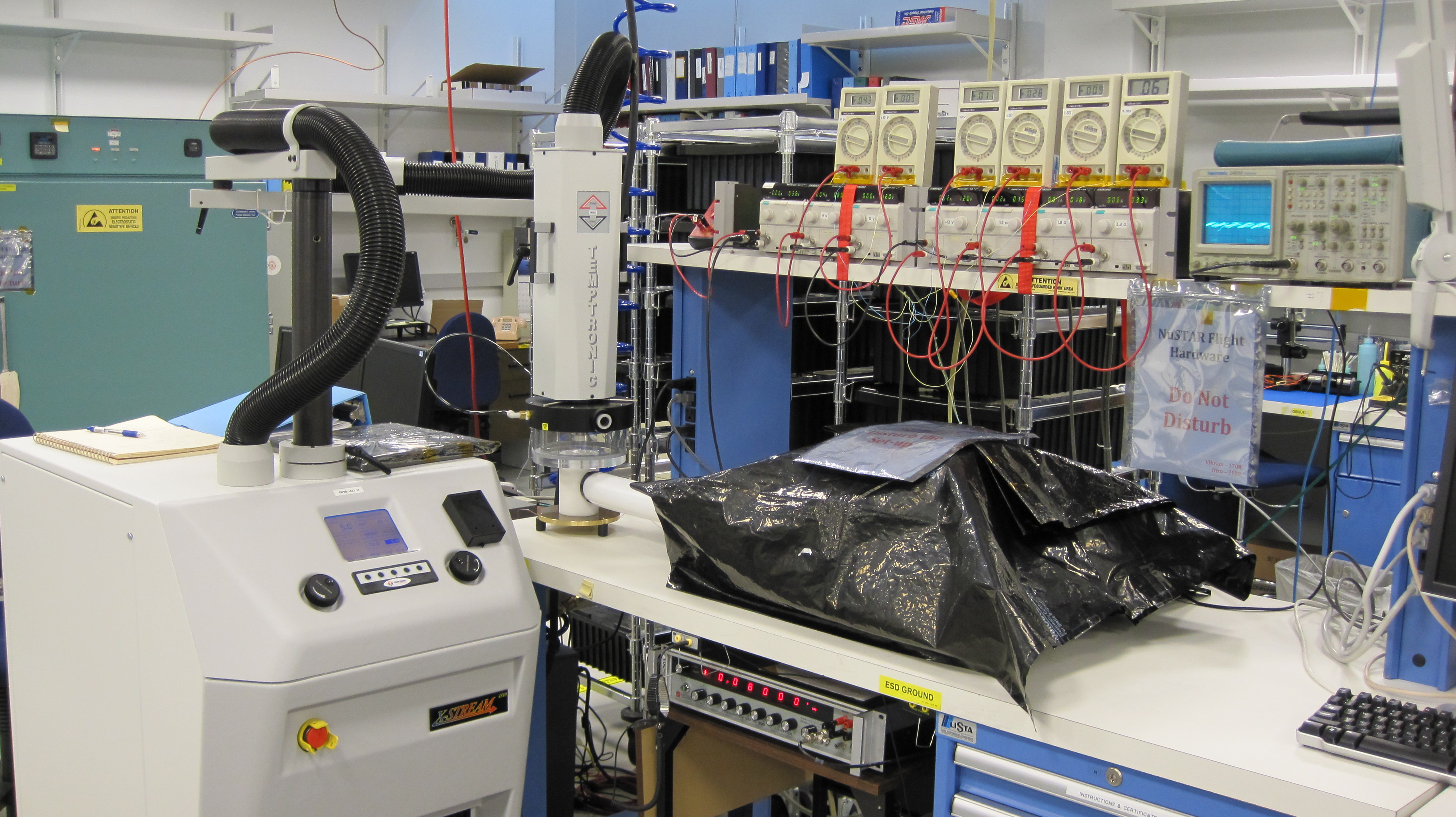 Resources - Power
Resources - Mass
Harness Diagram
Thermal Harness Diagram